KHERSON STATE UNIVERSITYDEPARTMENT OF MANAGEMENT AND ADMINISTRATION
Course Description:
Disagreements, differences of opinion and
conflicting perspectives on key issues inevitably
arise in any context where people are working
together.
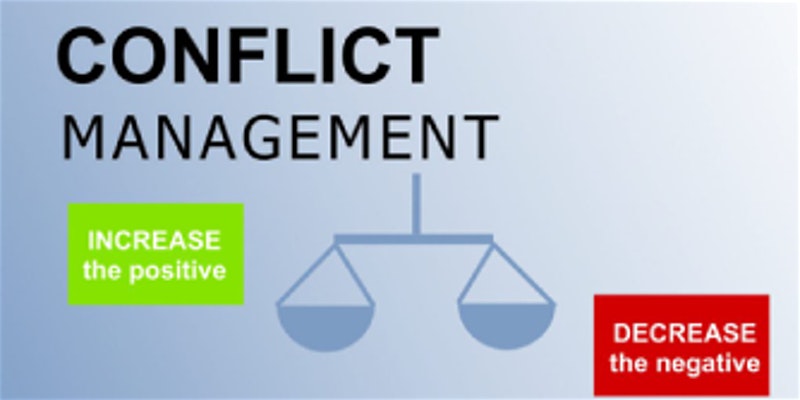 Conflict may emerge between managers and their staff, between team members or departments.
Conflict may be expressed openly, but it may also be hidden, in the form of irritation, resentment, loss of morale and lack of commitment. Hidden conflict is easy to miss and therefore can be particularly damaging.
Our one day workshop in Conflict Management and Communication Skills immerses you in the most advanced conflict management tools, strategies and practices applicable today. You will gain hands on practice on proven frameworks, go through simulations and exercises that will train you to be highly effective professional and leader, starting day one.
Course Topics:
1) Science behind workplace conflicts
2) Understanding Human Behaviour
3) Different Personality Types
4) Conflict Management Styles
5) Conflict Management Strategies
6) Workplace Conflicts
7) Conflict Resolution Agreements
8) Working with difficult people
9) Relationship and reputation management
Thanks for attention!